MICROSOFT .NET
Microsoft. Net es una nueva tecnología que proporciona todas las herramientas para construir Aplicaciones Autónomas y Aplicaciones Web Distribuidas.


Las aplicaciones creadas en la plataforma .NET pueden ser usadas por un gran número de clientes, tales como PC, PC de bolsillo (Palm PC), celulares, PC de juegos (PC Games), PC de auto (Auto PC), PC Televisor (Ultimate TV), etc.
MICROSOFT .NET FRAMEWORK
.NET Framework es un entorno para construir, instalar y ejecutar servicios Web y otras aplicaciones. Estas son implementadas mediante Visual Studio .NET.

.NET Framework consta de dos componentes principales: el Common Language Runtime (CLR) y la librería de clases .NET Framework.

El .NET Framework es el corazón de .NET,
C++, C#, Visual Basic
Portabilidad
CPU Intel, AMD, Windows XP, Windows Vista, Windows 2003 etc.
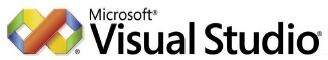 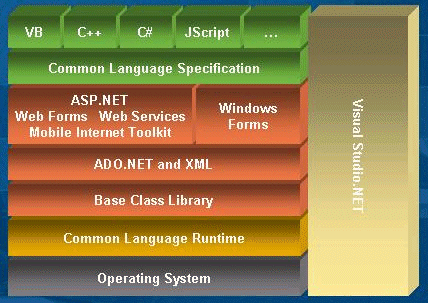 OPERADORES MATEMATICOS Y LOGICOS
Visual Basic .NETTIPOS DE DATOS
Visual Basic .NETTIPOS DE DATOS
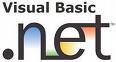 Visual Basic .NETAMBITO DE LAS VARIABLES
Dim: Se puede utilizar a nivel de procedimiento y a nivel del formulario. Si se declara una variable a nivel de procedimiento con la palabra Dim, Visual Basic reinicializa (borra su contenido) la variable cada vez que ejecuta el procedimiento.
                 Ejemplo:
                                   Dim Edad As Integer

      Static: Se utiliza solo a nivel del procedimiento. Cuando una variable se declara con la         palabra Static, Visual Basic no reinicializa la variable cada vez que se ejecuta el                  procedimiento, solo lo hace la primera vez. Esto quiere decir que la variable conserva su             valor entre una llamada al procedimiento y otra.
	Ejemplo:
		Static b As Double

       Private: Se utiliza solo a nivel del modulo e indica que la variable es privada; es decir, solo         va a ser reconocida dentro del módulo donde ha sido declarada.
	Ejemplo:
		Private c As String

       Public: Se utiliza solo a nivel de módulo e indica que la variable es pública
        es  decir, va a ser reconocida en toda la aplicación. Ej.:
                                     
		Public d As Date
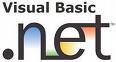 Visual Basic .NETDATOS DEFINIDOS POR EL USUARIO
REGISTROS:
Structure Persona
       Dim Nombre As String 
       Dim Edad As Integer
       Dim FechaNac As Date
End Structure 
Private Sub Form1_Load(ByVal sender As System.Object, ByVal e As System.EventArgs)_ Handles MyBase.Load
     Dim Empleado As Persona
     Empleado.Nombre = “Cesar David Fernandez G“
     Empleado.Edad = 32 
     Empleado.FechaNac = #9 / 21 / 1977#
End Sub
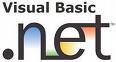 Visual Basic .NETFUNCIONES MATEMATICAS
Visual Basic .NETFUNCIONES PARA MANIPULACION DE FECHAS Y TIEMPO
TimeString: regresa la hora actual del sistema. 
DateString: regresa la fecha actual del sistema. 
Now: regresa un valor codificado que representa la hora y fecha actual  del sistema. 
Hour(hora): regresa el número de hora actual del sistema. 
Minute(hora): regresa el número de minuto actual del sistema. 
Second(hora): regresa el número del segundo actual del sistema. 
Day(fecha): regresa el número del día actual del sistema. 
Month(fecha): regresa el número de mes actual del sistema. 
Year(fecha): regresa el año Actual del sistema. 
Weekday(fecha): regresa el número que representa el día de la semana. (1 = Domingo, 2 = Lunes, ...).
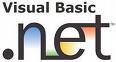 Visual Basic .NETESTRUCTURA CONDICIONAL SIMPLE
Sintaxis condicional simple:

If  <expresión a evaluar> Then
          <Instrucción (si la expresión evaluada devuelve Verdadero)>
End If

Ejemplo:
          If b <> 0 Then
                  Res = a / b
                  MessageBox.Show(“Resultado es: “ & Res)
          End If
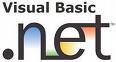 Visual Basic .NETESTRUCTURA CONDICIONAL DOBLE
Sintaxis condicional doble:

If <expresión a evaluar> Then
       < Instrucción (si la expresión evaluada devuelve Verdadero)>
Else
       < Instrucción (si la expresión evaluada devuelve Falso)>
End If

Ejemplo:

         If b <> 0 Then
               Res = a / b
               MessageBox.Show(“Resultado es: “ & Res)
        Else
               MessageBox.Show(“ERROR División por 0”, “cuidado”)
        End If
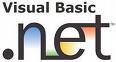 Visual Basic .NETESTRUCTURA CONDICIONAL MULTIPLE
Sintaxis condicional multiple:

Sintaxis:
Select Case <expresión a evaluar>
     Case <lista de expresiones>
                 Instrucciones
     Case <otra lista de expresiones>
                 Instrucciones
     Case Else
           ’si no se cumple ninguna de  
            las listas de expresiones
End Select
Ejemplo:
Select Case Edad
       Case 3 : ’Instrucción a realizar
       Case 6 To 11
                     ‘Instrucción a realizar
       Case 14, 17
                     ‘Instrucción a realizar
       Case Is > 25
                     ’ Instrucción a realizar
       Case Else
                     ’ Instrucción a realizar
End Select
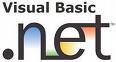 Visual Basic .NETESTRUCTURA REPETITIVA  FOR
Sintaxis:
For <variable numérica> = <valor inicial> To <valor final> [Step <incremento>]

                 ’contenido del bucle, lo que se va a repetir
Next

Ejemplos:

For i = 1 To 100 Step 2
               ’contará desde 1 hasta 100 de 2 en 2
               ’la variable i tomará los valores 1, 3, 5, etc.
Next

For i = 10 To 1 Step -1
          ’contará desde 10 hasta 1
          ’la variable i tomará los valores 10, 9, 8, etc.
Next
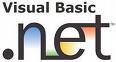 Visual Basic .NETESTRUCTURA REPETITIVA  WHILE
Sintaxis:

While <expresión>
              ‘ Lo que haya que hacer mientras se cumpla la expresión
End While

Ejemplo:

While i < 10
       MessageBox.Show(“Numero = “ & i)
       i = i + 1
End While
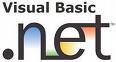 Visual Basic .NETESTRUCTURA REPETITIVA  DO / LOOP
Sintaxis:

Do
       Instrucción
Loop While <expresión>

NOTA: en la anterior expresión el ciclo se ejecuta por lo menos una sola vez en caso en que la expresión sea falsa. Esta es la diferencia con respecto al ciclo While.

Ejemplo:

Do
       MessageBox.Show(“ HOLA a TODOS”,”SALUDO”)
       contador = contador +1
Loop While Contador < 10
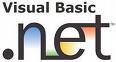 Visual Basic .NETFORMULARIOS y CONTROLES
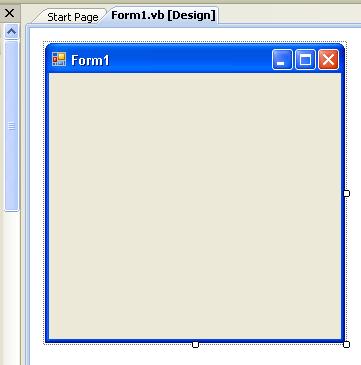 DEFINICION: Es una plantilla o ventana donde se insertan los diferentes controles de interfaz con los cuales interactúa el usuario. 

TIPOS: 

 El formulario MDI: Es un contenedor de otros formularios, por ejemplo tenemos las ventanas de Word que es un formulario MDI, ya que contiene o puede contener diversas ventanas de documentos abiertos.

 Los formularios Child: Son aquellos formularios hijos, en otras palabras son todos aquellos formularios que van a ser contenidos en el formulario MDI.

 El formulario normal: El que más vamos a usar, y el más común.

 El formulario Parents, que es aquel formulario que va a contener todos los controles de otro formulario,
Click  en el Logo de Visual Studio para ver controles
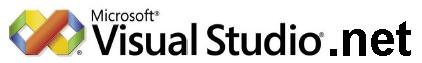 Visual Basic .NETEJEMPLOS DE ALGUNOS CONTROLES
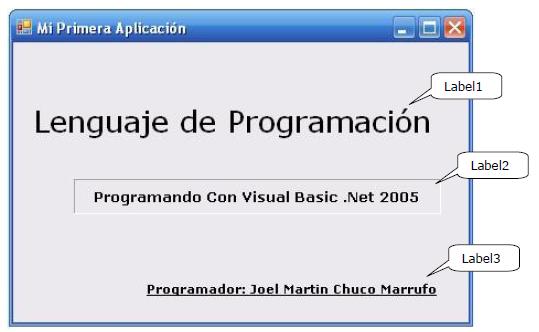 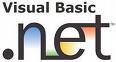 Visual Basic .NETEJEMPLOS DE ALGUNOS CONTROLES
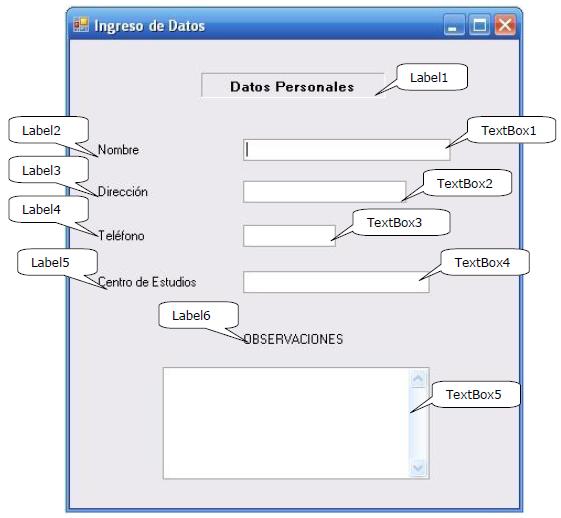 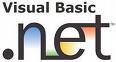 Visual Basic .NETEJEMPLOS DE ALGUNOS CONTROLES
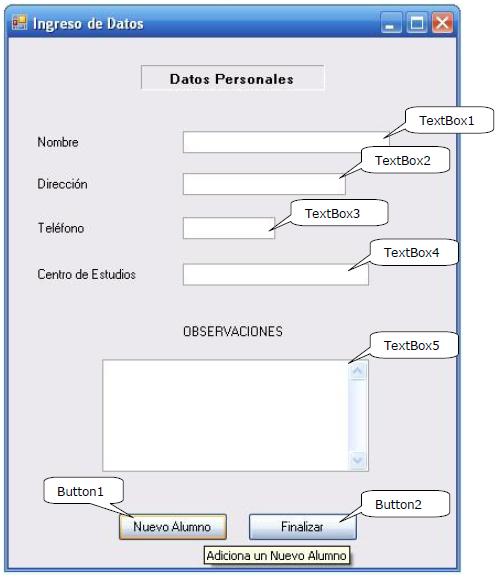 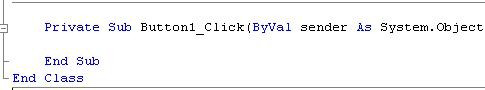 TextBox1.Text = “ “
TextBox2.Text = “ “
TextBox3.Text = “ “
TextBox4.Text = “ “
TextBox5.Text = “ “
TextBox1.Focus()
Para cerrar aplicación:
Close()
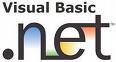 Visual Basic .NETEJEMPLOS DE ALGUNOS CONTROLES
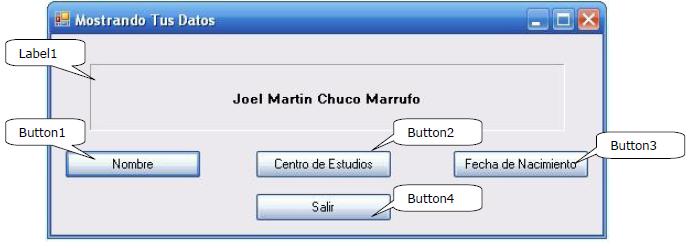 Button1 (Evento Cick)
            Label1.Text = "Joel Martin Chuco Marrufo"
Button2 (Evento Cick)
            Label1.Text = "Yo Estudie en el Instituto Superior Tecnológico Argentina"
Button3 (Evento Cick)
            Label1.Text = "Naci el 15 de septiembre de 1984“
Button4 (Evento Cick)
            Close()
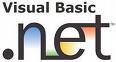 Visual Basic .NETCuadros de Dialogo MSGBOX
El MSGBOX es una ventana que nos muestra un mensaje en el centro de la pantalla. Su sintaxis es la siguiente:

MsgBox(Mensaje, Tipo de Mensaje, Titulo)

Por ejemplo:
          MsgBox("¿Desea Salir de la Aplicación?", MsgBoxStyle.YesNo, "Sistema")

El mensaje que nos mostrara será el siguiente:
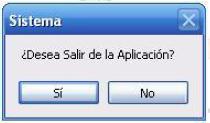 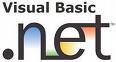 Visual Basic .NET Cuadros de Dialogo MSGBOX
Para programar un MsgBox:

Por ejemplo:
      
      If MsgBox("¿Desea Salir?", MsgBoxStyle.YesNo, "Sistema") = MsgBoxResult.Yes
                  Close()
     End If
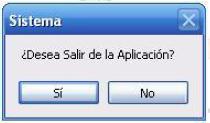 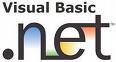 Visual Basic .NETFUNCIONES DE TIPO CADENA
Right: Obtiene de una cadena, una cantidad de caracteres empezando por la derecha:   Sintaxis; Microsoft.VisualBasic.Right(Cadena,N).

 Left: Obtiene de una cadena, una cantidad de caracteres empezando por la izquierda: Sintaxis; Microsoft.VisualBasic.Left(Cadena,N)

 Mid: Obtiene de una cadena, una cantidad de caracteres a partir de una posición determinada: Sintaxis; Microsoft.VisualBasic.Mid(Cadena,N).

 Len: Obtiene la longitud de una cadena, es decir la cantidad de caracteres que contiene incluyendo los espacios en blanco: Sintaxis; Len(Cadena).

 StrConv: Convierte una cadena en 3 formas diferentes, en mayúsculas = 1, minúsculas = 2, la primera letra de cada palabra en mayúsculas = 3; Sintaxis; StrConv(Cadena,Valor)

  InStr: Obtiene un número que indica la posición de una subcadena dentro de una cadena: Sintaxis; InStr(Cadena,SubCadena).

  LTrim: Quita los espacios en blanco al inicio de una cadena: Sintaxis; LTrim(Cadena)

  UCase: Convierte una cadena en mayúsculas: Sintaxis; UCase(Cadena) 

  LCase: Convierte una cadena en minúsculas: Sintaxis; LCase(Cadena)
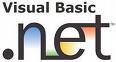 Visual Basic .NETINPUTBOX
El INPUTBOX es una ventana que le permite al usuario el ingreso de datos.
Su sintaxis es la siguiente:

InputBox(Mensaje, Titulo, Valor Pred., Columna, Fila)
 
 Mensaje:  Es el mensaje que se desea mostrar cuando se pida el dato a ingresar.

 Titulo: Es el titulo de la ventana.

  Valor: Predeterminado Es el valor que se muestra en forma automática para ser ingresado.

  Columna: Es un valor que indica la posición horizontal del formulario, donde se desea que se muestre la ventana.

  Fila: Es un valor que indica la posición vertical del formulario, donde se desea que se muestre la ventana.
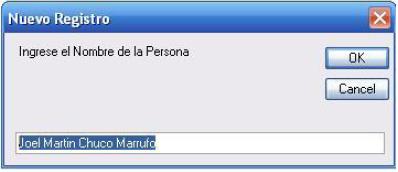 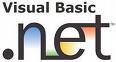 Visual Basic .NETINPUTBOX
Capturando datos a través de INPUTBOX:

Dim Nombre As String

Nombre = InputBox(“Ingrese el Nombre de la Persona”,”Nuevo Registro”)

En la variable  Nombre quedara almacenado el dato digitado en el InputBox.
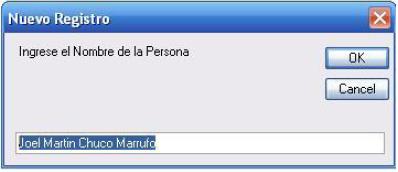 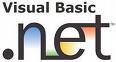 Visual Basic .NETFUNCION SHELL
La función Shell se utiliza para ejecutar programas (archivos ejecutables como *.exe, *.com etc.) desde el visual Basic. La sintaxis es la siguiente:

      Shell("Ruta y Nombre del programa", Estilo de Presentación)
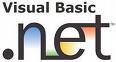 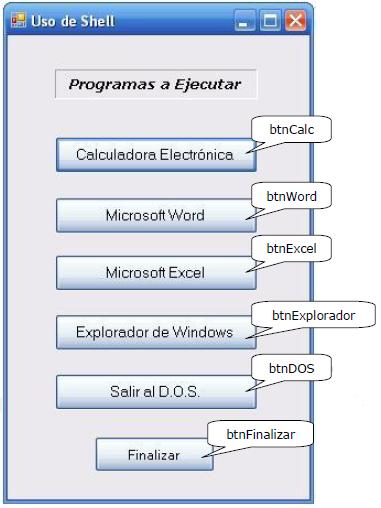 btnCacl (Evento Click)
Shell("C:\Windows\System32\calc.exe", AppWinStyle.NormalFocus)

btnWord (Evento Click)
Shell("C:\Archivos de programa\Microsoft Office\OFFICE11\winword.exe", AppWinStyle.MaximizedFocus)

btnExcel (Evento Click)
Shell("C:\Archivos de programa\Microsoft Office\OFFICE11\excel.exe“, AppWinStyle.MaximizedFocus)

btnFinalizar (Evento Click)
If MsgBox("¿Deseas salir de la aplicación?", MsgBoxStyle.YesNo, "Uso de Shell") = MsgBoxResult.Yes Then Me.Close()
Visual Basic .NETCHECKBOX
Este control permite activar o desactivar la casilla de verificación de manera independiente..
PROPIEDAD PARA SABER SI ESTA ACTIVO


If CheckBox1.Checked = True Then
            MsgBox(“Futbol”)
End If

If CheckBox2.Checked = True Then
            MsgBox(“Natacion”)
End If

If CheckBox3.Checked = True Then
            MsgBox(“Baloncesto”)
End If
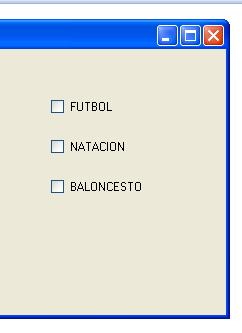 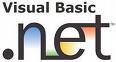 Visual Basic .NETCOMBOBOX
Este control permite seleccionar  una sola opción entre un conjunto de opciones. También se conoce bajo el nombre de MENU DESPLEGABLE.
PROPIEDAD PARA SABER SI ESTA ACTIVO

Dim opcion As Integer
opcion = ComboBox1.SelectedIndex()

If opcion = 0 Then
            MsgBox("Tecnico sistemas")
End If
 
If opcion = 1 Then
            MsgBox(“Tecnico Contabilidad”)
End If
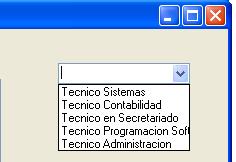 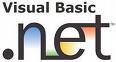 Visual Basic .NETRADIOBUTTON
Este control permite crear botones de opción, cuya característica principal es que solo se puede activar un solo botón entre un conjunto de botones de opción.
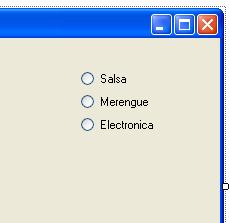 PROPIEDAD PARA VERIFICAR ACTIVACION

If RadioButton1.Checked = True Then
        MsgBox(“ A usted le gusta la Salsa”)
End If

If RadioButton2.Checked = True Then
        MsgBox(“ A usted le gusta el Merengue”)
End If
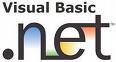 Visual Basic .NETDATETIMEPICKER
Este control permite seleccionar  una fecha de manera intuitiva mediante  el despliegue de una calendario.
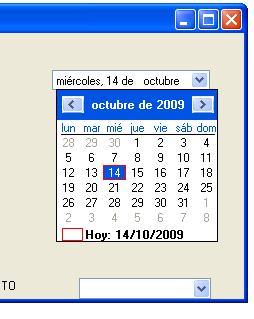 PROPIEDAD PARA OBTENER FECHA SELCCIONADA

Dim F As Date

F = DateTimePicker1.Text

MsgBox(" " & F)
MsgBox(DateTimePicker1.Text)
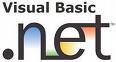 Visual Basic .NETLINKLABEL
Este control permite generar un hipervínculo. Para este objeto se debe crear el respectivo evento que al hacer clic sobre el hipervínculo se enlace a la respectiva dirección web.
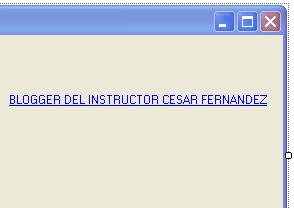 EVENTO PARA GENERAR HIPERVINCULO

Private Sub Enlace_LinkClicked(ByVal sender As System.Object, ByVal e As System.Windows.Forms.LinkLabelLinkClickedEventArgs) Handles  LinkLabel1.LinkClicked
            Process.Start("http://senaticscesar.blogspot.com")

End Sub
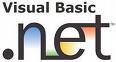 Visual Basic .NETLISTBOX
Este control permite seleccionar una o varias opciones de una lista de opciones.
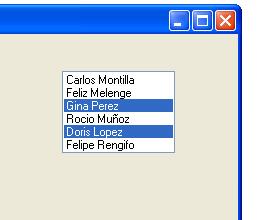 EVENTO PARA OBTENER VALORES

For i = 0 To ListBox1.Items.Count - 1
            If (ListBox1.GetSelected(i)) Then

                Select Case i

                    Case 0 : MsgBox(“Abogado")
                    Case 1 : MsgBox(“Ingeniero")
                    Case 2 : MsgBox(“Odontóloga")
                    Case 3 : MsgBox(“Sicologa")
                End Select
            End If
        Next
PROPIEDADES DE SELECCION
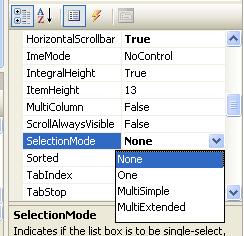 Una sola selección
Múltiple selección
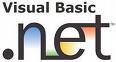 Múltiple selección  Arrastrando mouse
Visual Basic .NETPICTUREBOX
Este control permite visualizar  una imagen o conjuntos de imágenes.
VISUALIZAR UNA SOLA IMAGEN
3. CLICK AQUI
1. CLICK AQUI
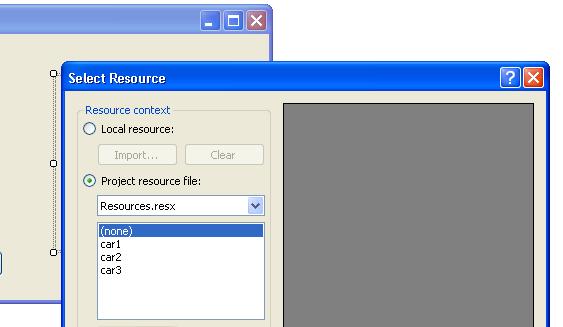 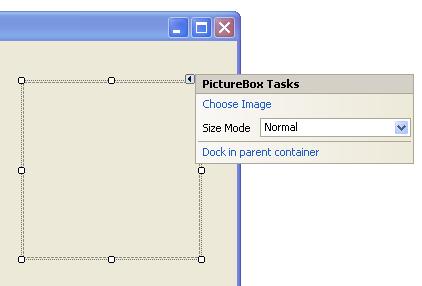 2. CLICK AQUI
4. CLICK AQUI
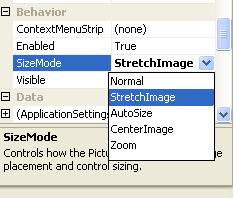 PROPIEDAD DE VISIBILIDAD

 Carro.Visible = False

 Carro.Visible = True
5. SELECCIONAR ESTA PROPIEDAD
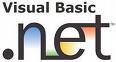 Visual Basic .NETPICTUREBOX
VISUALIZAR VARIAS IMÁGENES: “Ejemplo con un CheckedListBox”
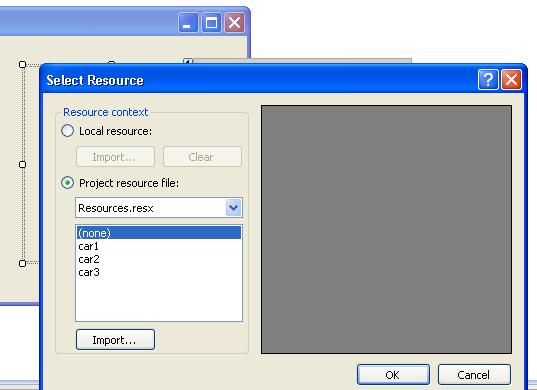 1. CLICK AQUI
3. CLICK AQUI
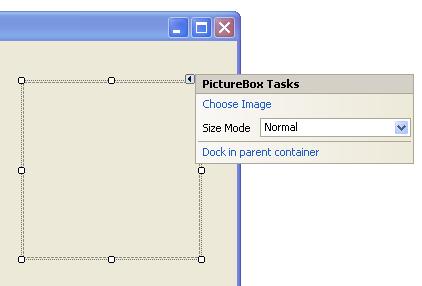 2. CLICK AQUI
4. CLICK AQUÍ para importar todas las imágenes
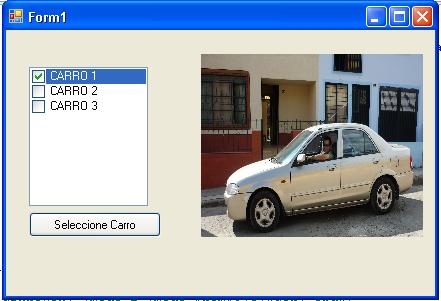 For i = 0 To lista.Items.Count - 1
            If (lista.GetItemChecked(i)) Then

                Select Case i
                    Case 0 : Carro.Image = My.Resources.car1
                    Case 1 : Carro.Image = My.Resources.car2
                    Case 2 : Carro.Image = My.Resources.car3
                End Select
             End If
Next
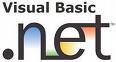 Visual Basic .NETPROGRESSBAR
Este control permite establecer una barra de progreso.
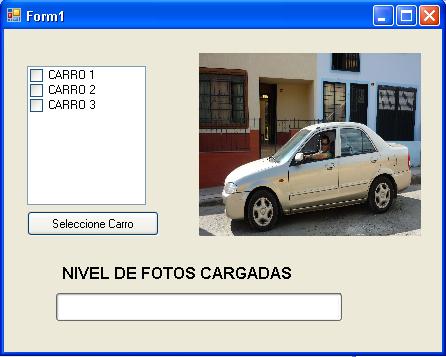 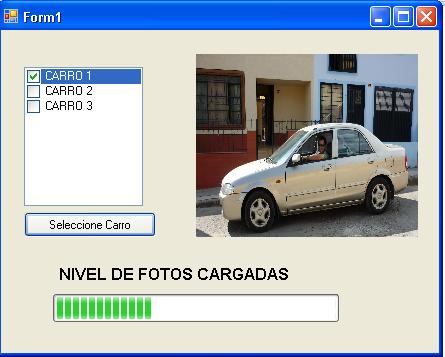 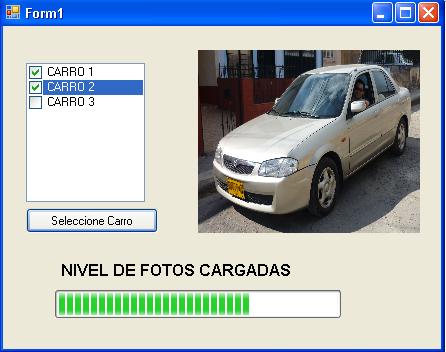 Valor máximo
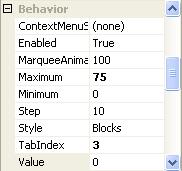 For i = 0 To lista.Items.Count - 1
            If (lista.GetItemChecked(i)) Then

                Select Case lista.GetItemText(i)

                    Case 0 : CarroImage.Image = My.Resources.car1
                        ProgressBar1.Value = 25
                    Case 1 : CarroImage.Image = My.Resources.car2
                        ProgressBar1.Value = 50
                    Case 2 : CarroImage.Image = My.Resources.car3
                        ProgressBar1.Value = 75
                End Select
            End If
        Next
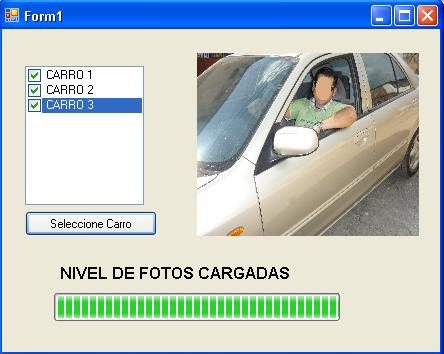 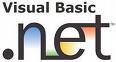 Valor mínimo
Visual Basic .NETPANEL
Este control permite agrupar objetos o controles permitiendo un manejo independiente entre el grupo de controles que posee cada panel del Form.
panel1
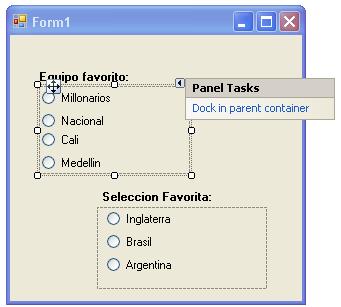 Activar y desactivar objetos Panel:

Private sub Button1_click()
     If millonarios. Checked  then
            panel2.visible=false     ‘ Desactivado
     end if
     If nacional.checked  then
            panel2.visible=true        ‘ Activado
     end if
Ejecutar
Permite maximizar el panel cubriendo todo el formulario
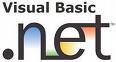 panel2
Visual Basic .NETTABCONTROL
Este control puede ser utilizado cuando se tienen demasiados datos en un solo formulario y es posible separarlos por medio de fichas u objetos llamados TabPages.
TabPages1
TabPages2
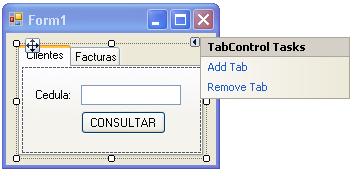 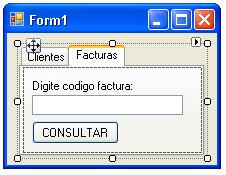 Adicionar y Eliminar objetos TabPages
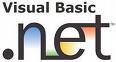 TabControl1
Visual Basic .NETToolStrip y StatusStrip
Estos objetos permiten crear una barra de herramientas y una barra de estado. Cada control de estos puede contener objetos especificados en los menús de configuración.
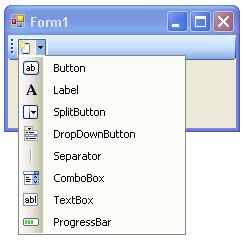 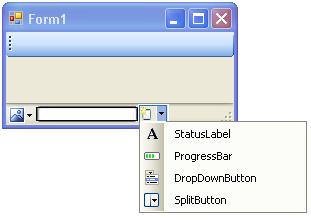 StatusStrip
ToolStrip
Menú de configuración de objetos contenidos en un ToolStrip
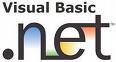 Visual Basic .NETMenuStrip
Este objeto permite crear barra de menús.
MenuStrip
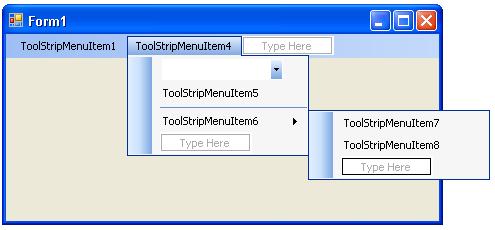 ToolStripComboBox
Submenús 
ToolStripMenuItem
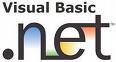 Visual Basic .NETTIMER
Este objeto se visualiza en tiempo de diseño mas no en tiempo de ejecución. Permite configurar tiempos de procesamiento de instrucciones.
Public Class Form1
    Dim incremento As Integer = 0
    Private Sub Timer1_Tick(ByVal sender As System.Object, ByVal e As System.EventArgs) Handles Timer1.Tick
        incremento = incremento + 10
        ProgressBar1.Value = incremento
        If incremento = 100 Then
            Timer1.Enabled = False
            incremento = 0   ' listo para iniciar de nuevo
        End If
    End Sub

    Private Sub Button1_Click(ByVal sender As System.Object, ByVal e As System.EventArgs) Handles Button1.Click
        Timer1.Enabled = True
    End Sub

    Private Sub Button2_Click(ByVal sender As System.Object, ByVal e As System.EventArgs) Handles Button2.Click
        ProgressBar1.Value = 0
    End Sub
End Class
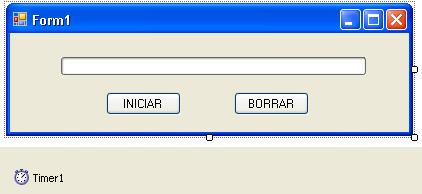 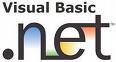